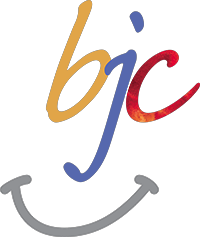 The Beauty and Joy of ComputingLecture #19Higher Order Functions II

Instructor:
Sean Morris
Twitter Can Tell Whether Your Community Is Happy or Not
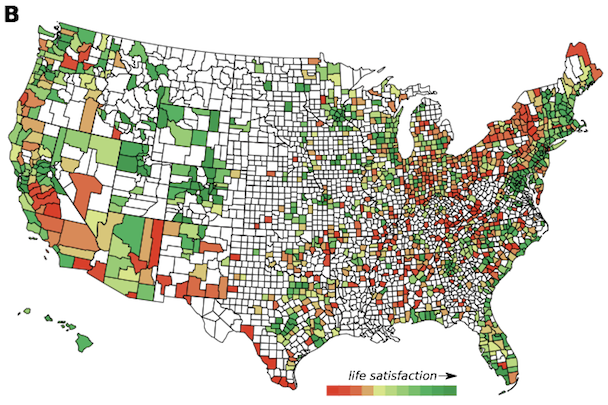 "training," "gym," "waves," "mountains," "camping", "ideas," "suggestions," "advice," "meetings," "conferences," "support," "donate"
www.theatlanticcities.com/neighborhoods/2013/07/how-twitter-can-predict-your-communitys-wellbeing/6270
Today
Review useful HOFs
map Reporter over List
Report a new list, every element E of List becoming Reporter(E) 
keep items such that Predicate from List
Report a new list, keeping only elements E of List if Predicate(E)
combine with Reporter over List
Combine all the elements of List with Reporter(E)
This is also known as “reduce”
Acronym example
keep  map  combine
The script, run and launch
For each
Compose example
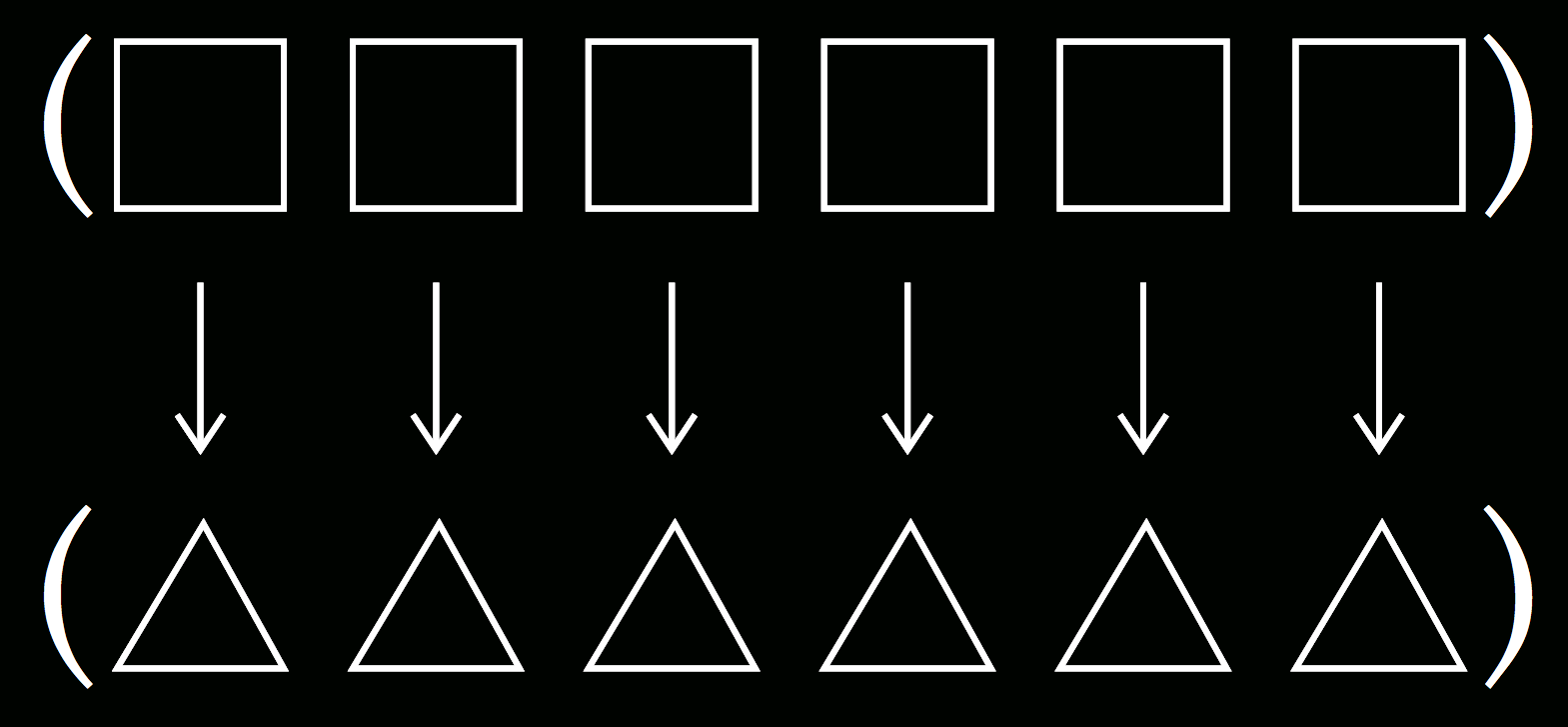 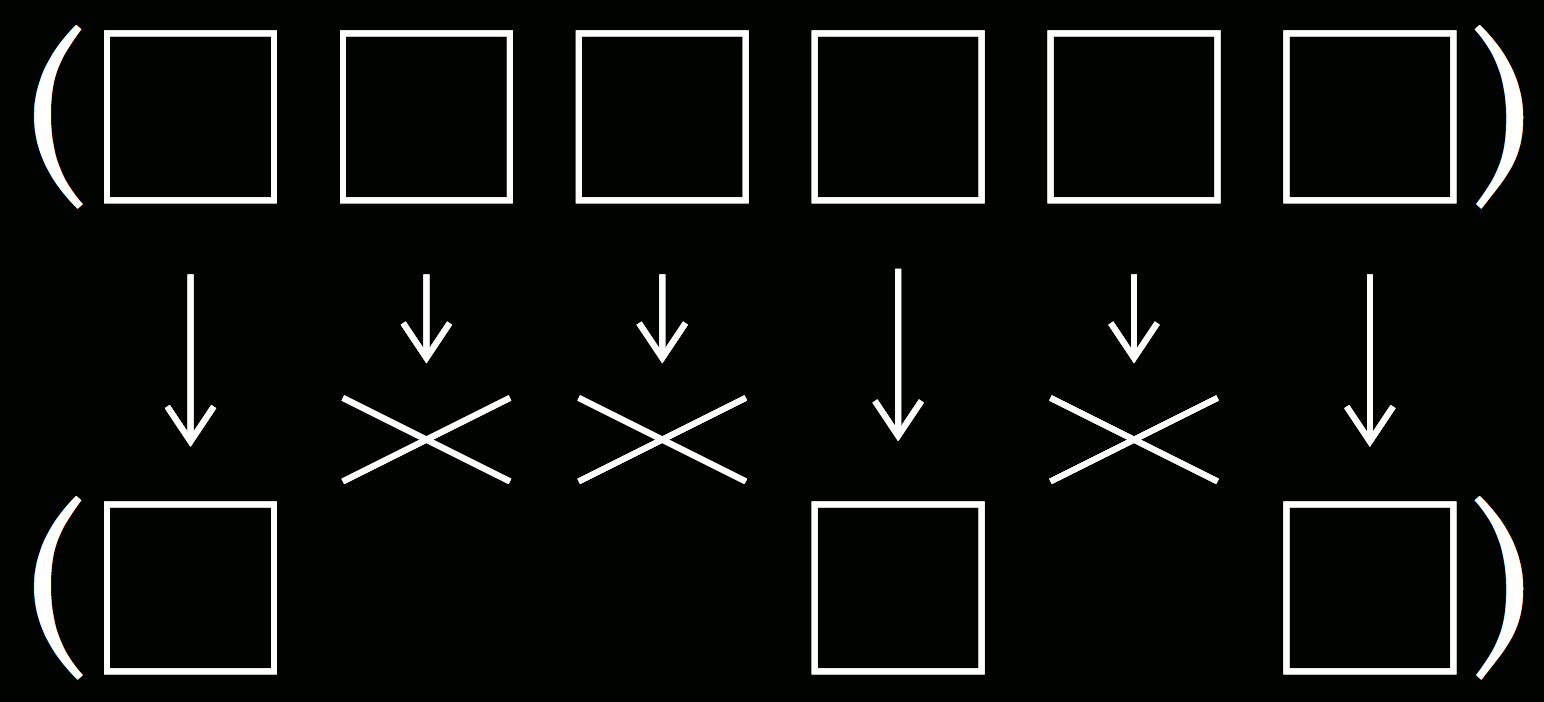 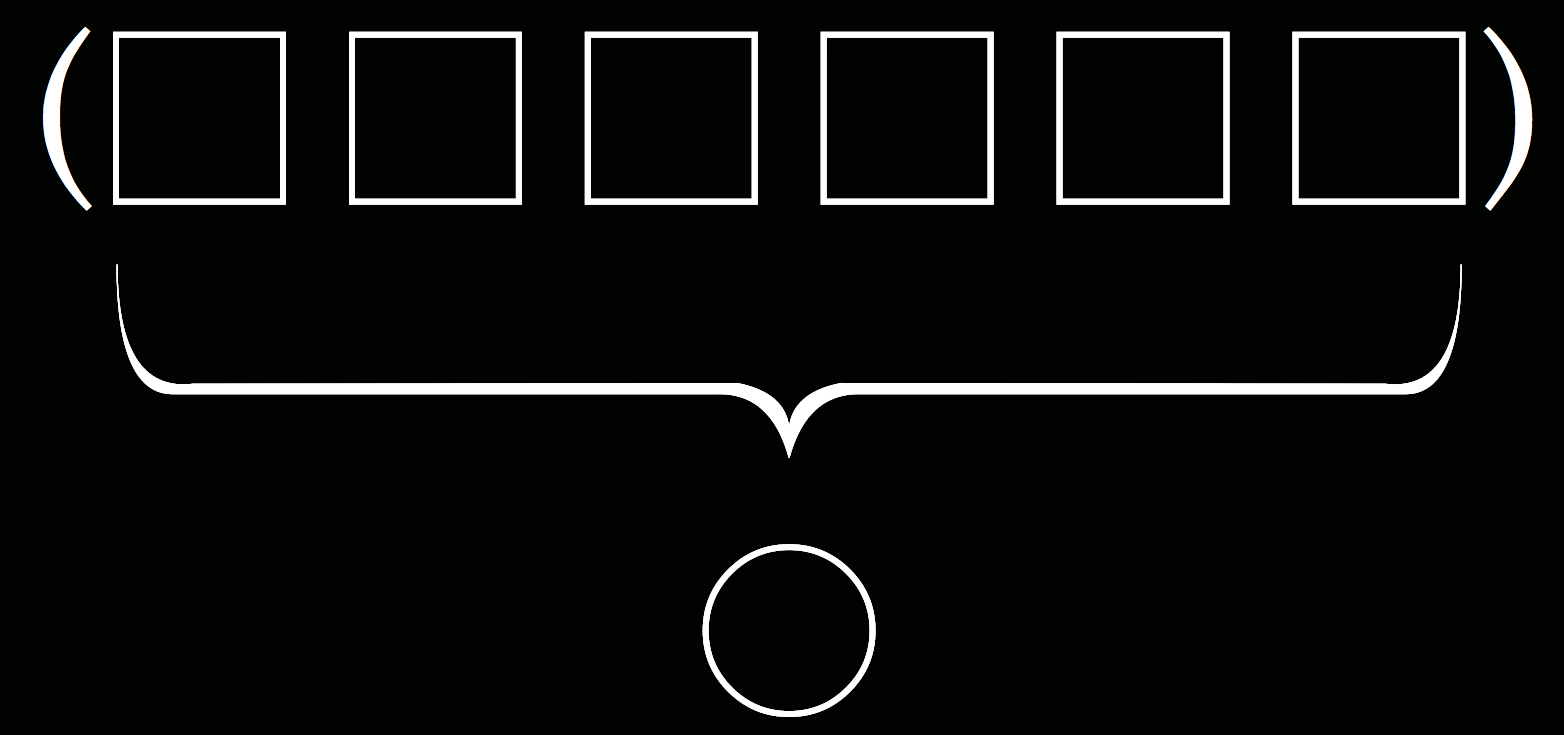 Pair this out …
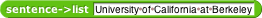 Composing Higher-Order Functions, report this…
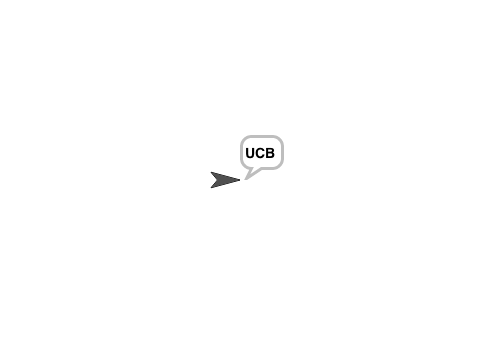 [Speaker Notes: Answer: D (includes everything in which the computer poses a question and you have to answer in a computer-readable form, which so far means multiple choice)]
Peer Instruction
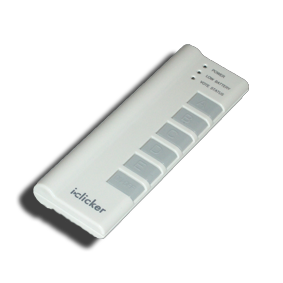 What would this report:



UCB, as before
UoCaB
UCaB
UoCB
Something else
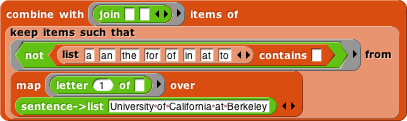 [Speaker Notes: Answer: D (includes everything in which the computer poses a question and you have to answer in a computer-readable form, which so far means multiple choice)]
Pair this out …
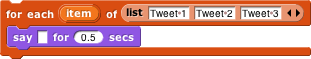 What does the Sprite do?
Say : “ “, “ “ , “ “
Say : “Tweet 1”, “Tweet 1”, “Tweet 1”
Say : “Tweet 3”, “Tweet 3”, “Tweet 3”
Say : “Tweet 1”, “Tweet 2”, “Tweet 3”
[Speaker Notes: Answer: D (includes everything in which the computer poses a question and you have to answer in a computer-readable form, which so far means multiple choice)]
Go Deep …
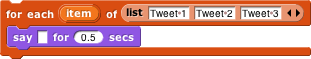 What makes “for each” a High-Order Function?
[Speaker Notes: Answer: D (includes everything in which the computer poses a question and you have to answer in a computer-readable form, which so far means multiple choice)]
Go Deeper …
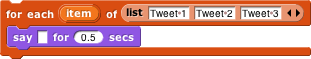 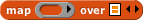 Explain the difference between the Higher-Order function, “map”, and the Higher-Order function “for each”.
[Speaker Notes: Answer: D (includes everything in which the computer poses a question and you have to answer in a computer-readable form, which so far means multiple choice)]
Higher-Order Functions so far…
Consumers of functions …
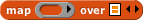 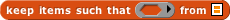 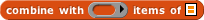 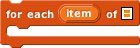 [Speaker Notes: Answer: D (includes everything in which the computer poses a question and you have to answer in a computer-readable form, which so far means multiple choice)]
Cascade: Pair this out
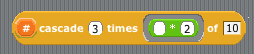 What is reported?
2
16
60
80
[Speaker Notes: Answer: D (includes everything in which the computer poses a question and you have to answer in a computer-readable form, which so far means multiple choice)]
Cascade: Check it out
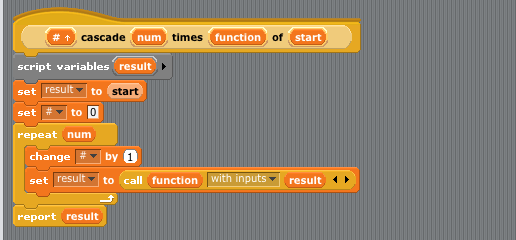 [Speaker Notes: Answer: D (includes everything in which the computer poses a question and you have to answer in a computer-readable form, which so far means multiple choice)]
Compose: Pair this out
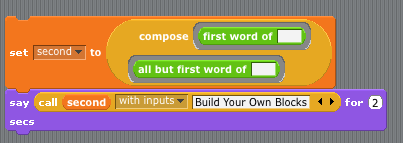 What does the Sprite say?
Nothing
Build Your Own Blocks
Build
Your
Own
Blocks
[Speaker Notes: Answer: D (includes everything in which the computer poses a question and you have to answer in a computer-readable form, which so far means multiple choice)]
Compose : Returning Functions
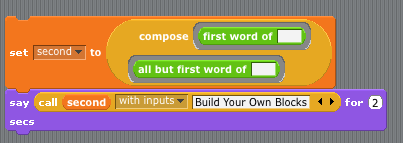 Returns a function  f(g(x))
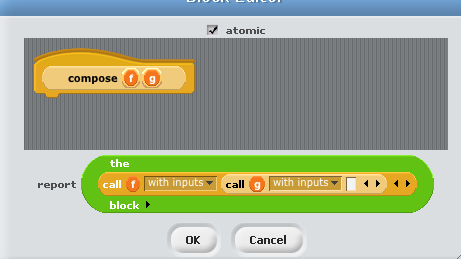 [Speaker Notes: Answer: D (includes everything in which the computer poses a question and you have to answer in a computer-readable form, which so far means multiple choice)]
Compose : Another Example
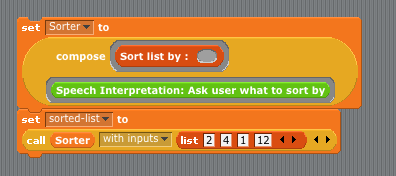 [Speaker Notes: Answer: D (includes everything in which the computer poses a question and you have to answer in a computer-readable form, which so far means multiple choice)]
Compose : Try this …
A screensaver? A circle starts with a radius of 1 cm and  expands as a function of time – doubles its radius every  second. Using “compose,” write the function that will calculate the circle’s area at any given time. 

What are the two functions?
[Speaker Notes: Answer: D (includes everything in which the computer poses a question and you have to answer in a computer-readable form, which so far means multiple choice)]
Write your own : Try this …
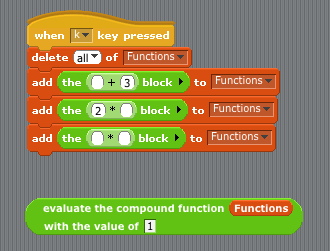 [Speaker Notes: Answer: D (includes everything in which the computer poses a question and you have to answer in a computer-readable form, which so far means multiple choice)]
Functions as data
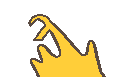 Lambda
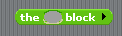 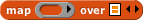 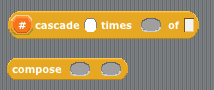 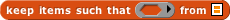 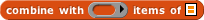 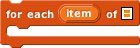 [Speaker Notes: Answer: D (includes everything in which the computer poses a question and you have to answer in a computer-readable form, which so far means multiple choice)]